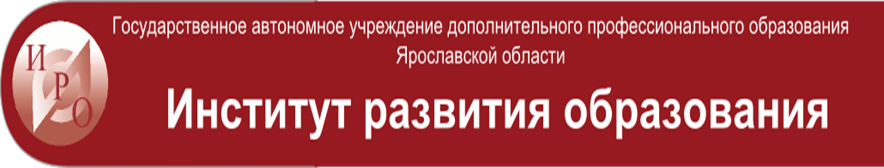 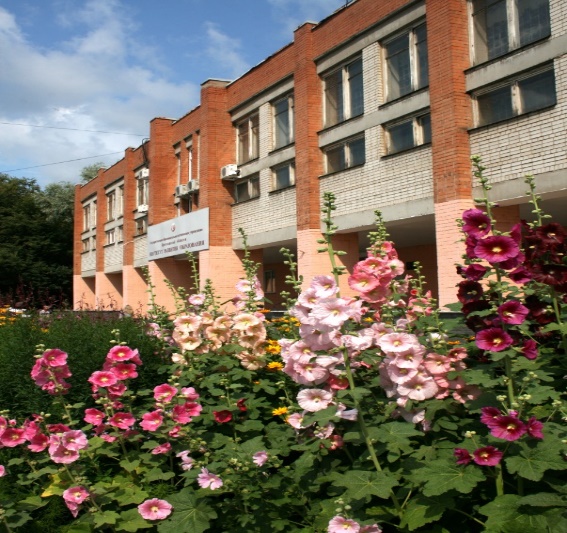 Областной конкурс на лучшую модель организации воспитательной деятельности в профессиональной образовательной организации в профессиональной образовательной организации Ярославской области, функционально подчиненных департаменту образования Ярославской области
Выборнов В.Ю., руководитель центра развития профессионального образования ГАУ ДПО ЯО ИРО, к.п.н.
05 марта 2020 г.
В соответствие с государственным заданием ГАУ ДПО ЯО «Институт развития образования» на 2020 год (ТЗ № 3 «Организация проведения общественно-значимых мероприятий в сфере образования, науки и молодежной политики и других мероприятий с детьми и взрослыми») раздел «Региональные конкурсы образовательных организаций»     .№ 6.4.9. центр развития профессионального образования проводит «Областной конкурс на лучшую модель организации воспитательной деятельности в профессиональных образовательных организациях Ярославской области, функционально подчиненных департаменту образования Ярославской области»
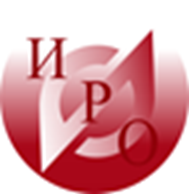 Положение 
об  областном конкурсе на лучшую модель организации воспитательной деятельности в профессиональной образовательной организации Ярославской области
Общие положения
Организатором Конкурса является государственное автономное учреждение дополнительного профессионального образования «Институт развития образования» (далее – ГАУ ДПО ЯО ИРО).

Конкурс проводится среди профессиональных образовательных организаций Ярославской области, функционально подчиненных департаменту образования Ярославской области.
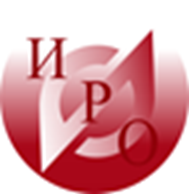 2. Цели и задачи конкурса
2.1. Цель Конкурса - выявление лучших практик и моделей организации воспитательной деятельности в профессиональных образовательных организациях, функционально подчиненных департаменту образования Ярославской области (далее – ПОО ЯО). 
2.2. Задачи Конкурса:
выявление перспективных моделей организации воспитательной деятельности в профессиональных образовательных организациях Ярославской области;
стимулирование педагогических коллективов ПОО ЯО на повышение качества воспитательной деятельности;
совершенствование организационно-методического обеспечения воспитательной деятельности;
распространение в региональной системе образования успешных моделей и практик организации воспитательной деятельности;
выявление и анализ ключевых проблем в организации воспитательной деятельности в ПОО ЯО.
2.3. Объектом оценки в Конкурсе является организация воспитательной деятельности, отраженная в модели и системе показателей, утвержденных организационным комитетом Конкурса.
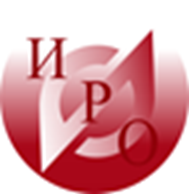 Задачи организационного комитета
решение организационных вопросов в рамках Конкурса;
 утверждение формы отчета об организации воспитательной деятельности в профессиональной образовательной организации за 2019 год и формы таблицы экспертной оценки модели организации воспитательной деятельности в ПОО ЯО;
прием и регистрация заявок;
подбор состава экспертов, организация экспертизы представленных документов на Конкурс и осуществление полномочий конкурсной комиссии по рассмотрению отчетов и подведению итогов Конкурса;
информирование общественности через сайт ГАУ ДПО ЯО «Институт развитии образования» о проведении и результатах Конкурса.
Состав организационного комитетапо проведению областного конкурса
Серафимович И.В., проректор ГАУ ДПО ЯО «Институт развития образования», к.п.н. -  председатель;
Выборнов В.Ю., руководитель центра развития профессионального образования ГАУ ДПО ЯО «Институт развития образования», к.п.н., заместитель председателя;
Сатарина Г.Г., старший методист центра развития профессионального образования ГАУ ДПО ЯО «Институт развития образования» - секретарь;
Котова И.А., ведущий специалист отдела развития профессионального образования департамента образования Ярославской области (по согласованию);
Дубровина А.Е., заместитель директора ГПОАУ ЯО Ярославского колледжа сервиса и дизайна; руководитель областного методического объединения руководящих работников, в функционал которых входит организация воспитательной работы и социальной поддержки обучающихся (по согласованию);
Костерина Н.В., директор ГПОУ ЯО Ярославского торгово-экономического колледжа (по согласованию),
Кудрявцева Т.Н., директор ГПОАУ ЯО Ростовского колледжа отраслевых технологий (по согласованию)
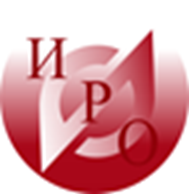 Организация Конкурса
Конкурс проводится с 01 марта по 31 марта 2020 г.

Для участия в Конкурсе участники направляют в организационный комитет конкурсные материалы:
заявку на участие в Конкурсе по форме, утверждённой приказом департамента образования Ярославской области (Приложение 1);
описание в свободной форме модели организации воспитательной деятельности (далее – Модель)  в профессиональной образовательной организации;
 отчет об организации воспитательной деятельности в профессиональной образовательной организации  за 2019 год.

Прием заявок, отчет по показателям и описание Модели осуществляется в срок до 20 марта 2020 года (включительно).
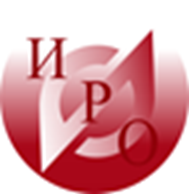 Организация Конкурса
Заявка и конкурсные материалы направляются в оргкомитет в печатном виде с указанием в теме письма «Конкурс на лучшую модель организации воспитательной деятельности в профессиональной образовательной организации» по адресу: центр развития профессионального образования ГАУ ДПО ЯО ИРО г. Ярославль, ул. Богдановича, дом 16, каб. 318, тел. (4852) 23-08-97 и в электронном виде на адрес электронной почты satarina@iro.yar.ru.
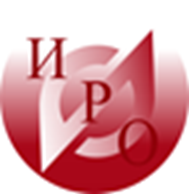 Требования к оформлению конкурсных материалов
Модель предоставляется в текстовом, графическом или символическом виде (или в их сочетании); в описании Модели должны быть обязательно представлены следующие разделы: назначение Модели, субъекты воспитательной деятельности и их взаимодействие, описание ресурсного потенциала, обеспечивающего реализацию Модели, управление воспитательной деятельностью в рамках Модели, механизмы мониторинга (оценки)  достижения стратегического результата; 
отчет об организации воспитательной деятельности в профессиональной образовательной организации по критериям и показателям, утвержденным  оргкомитетом Конкурса; 
отчёт и описание Модели заверяется подписью директора и печатью профессиональной образовательной организации
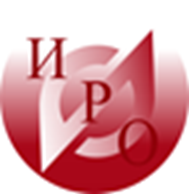 Подведение итогов Конкурса
Организационный комитет:
осуществляет экспертизу Моделей на основании таблицы экспертной оценки, утвержденной организационным комитетом Конкурса; максимальная оценка Модели (максимальная оценка -  30 баллов);
рассматривает представленный участниками Конкурса отчет по показателям организации воспитательной деятельности, осуществляет его оценку в соответствии с утвержденными критериями (максимальная оценка  - 100 баллов) и формирует рейтинг участников Конкурса;
победитель и призёры определяются из числа участников Конкурса, набравших наибольшее суммарное количество баллов по итогам оценки Модели и показателям организации воспитательной деятельности;
в случае равенства баллов у двух и более участников Конкурса победитель и призеры, определяются по двум основаниям:
приоритет отдаётся образовательной организации, чья Модель получила более высокую оценку; 
в случае повторного равенства баллов победитель и призёры определяются голосованием членов конкурсной комиссии на основе простого большинства голосов.
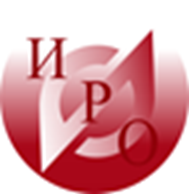 Награждение победителей и участников конкурса
Победитель и призеры Конкурса награждаются благодарственными письмами ГАУ ДПО ЯО «Институт развития образования» и ценными подарками. 
Участникам Конкурса вручаются благодарственные письма ГАУ ДПО ЯО «Институт развития образования».
Награждение победителя и призеров Конкурса производится на одном из совещаний руководителей профессиональных образовательных организаций Ярославской области. 
Вручение свидетельств участников Конкурса, а также презентация Моделей, набравших наиболее количество баллов, производится на одном из заседаний областных методических объединений руководящих работников профессиональных образовательных организаций, в функционал которых входит организация воспитательной работы и социальной поддержки обучающихся.
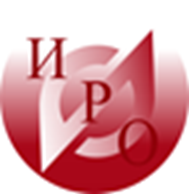 Таблица экспертной оценки 
модели организации воспитательной деятельности
МОДЕЛЬ – теоретически сформированный образ некоторого процесса (явления), с помощью которого возможно в идеальной мыслимой форме представить основные связи между его субъектами и определить порядок их взаимодействия. 
Основные компоненты модели организации воспитательной деятельности (далее – Модель), подлежащие раскрытию (описанию):
1. Назначение Модели  (реализация миссии ПОО, достижение стратегической цели, социального эффекта).
2. Субъекты взаимодействия в рамках реализуемой Модели (обучающиеся, педагоги, социальные партнеры).
3. Механизмы взаимодействия субъектов для достижения стратегической цели.
4. Ресурсный потенциал, обеспечивающий реализацию Модели.
5. Управление Моделью.
6. Мониторинг (оценка) эффективности Модели (достижения стратегической цели).

Модель может быть представлена в символической, графической или описательной (текстовой) форме (или в их сочетании).
Модель оценивается по показателям содержания и формы.
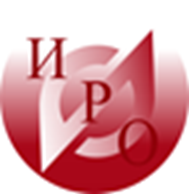 Таблица экспертной оценки 
модели организации воспитательной деятельности
Критерии оценки содержания Модели: 
Актуальность (значимость для реализации современных тенденций развития общества).
Концептуальность (опора на научные концепции, нормативные или методические документы) 
 Системность Модели (функциональная включенность всех компонентов в достижение стратегической цели).
 Реализуемость Модели (возможность реализовать Модель на практике).
Масштабность (степень вовлеченности в организацию воспитательной деятельности как участников образовательных отношений внутри образовательной организации, так и привлечение внешних сил).
Управление Моделью (возможность распределения прав, обязанностей и ответственности в процессе достижения стратегической цели).
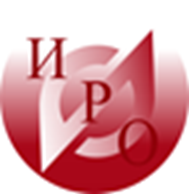 Таблица экспертной оценки 
модели организации воспитательной деятельности
Критерии оценки формы Модели:
Полнота и согласованность структурных частей Модели (отсутствие излишних элементов, затрудняющих достижение стратегической цели)
Простота Модели («сверка» для текущей деятельности, эталон для решения спорных вопросов).
Выразительность Модели (возможность наглядно представить способ организации воспитательной деятельности).
Гибкость (возможность корректировки Модели в процессе её реализации).
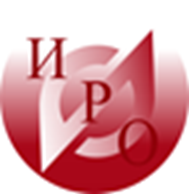 Таблица экспертной оценки 
модели организации воспитательной деятельности
Критерии оценки формы Модели:
Полнота и согласованность структурных частей Модели (отсутствие излишних элементов, затрудняющих достижение стратегической цели)
Простота Модели («сверка» для текущей деятельности, эталон для решения спорных вопросов).
Выразительность Модели (возможность наглядно представить способ организации воспитательной деятельности).
Гибкость (возможность корректировки Модели в процессе её реализации).
Спасибо за внимание!